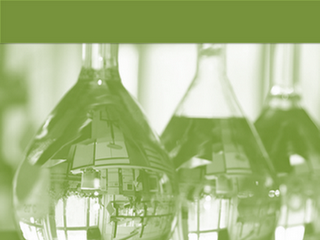 Determination of metformin in urine(by Liquid Chromatography LC)
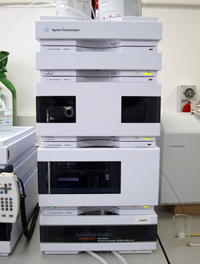 Eva troja              leonard deda           Gëzim boçari
Prizren, September 2014
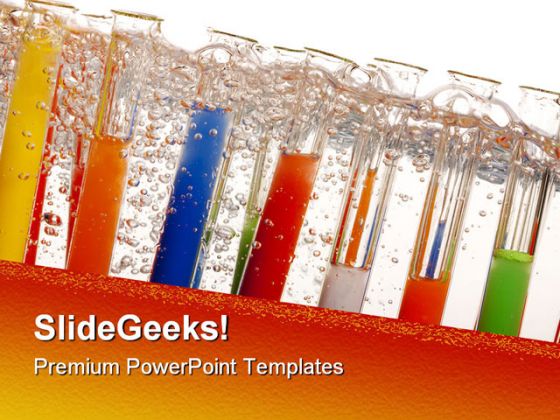 Determination of metformin in biological fluids
(human plasma, urine, etc)



Challenge to conventional chromatographic methods
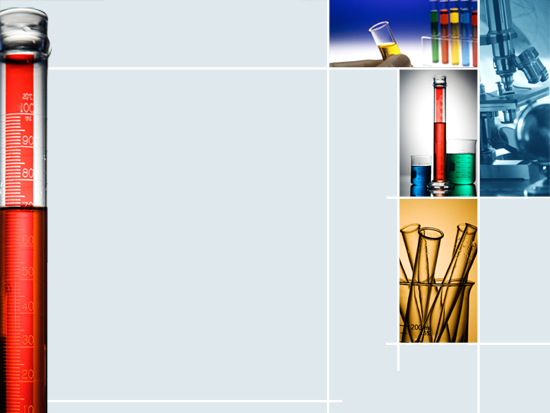 Metformin
Oral antidiabetic drug
Small molecule with high polarity
(impossible to maintain by RP columns)
pKa1=2.8 and pKa2=11.5
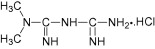 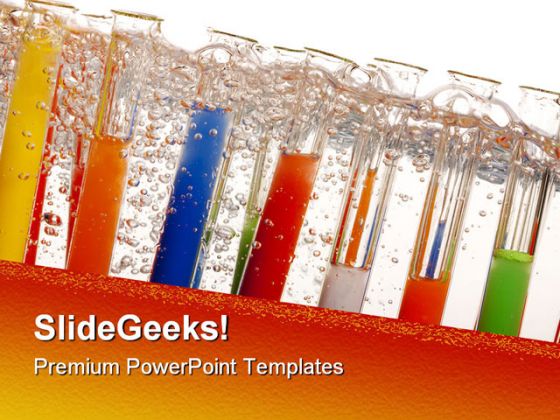 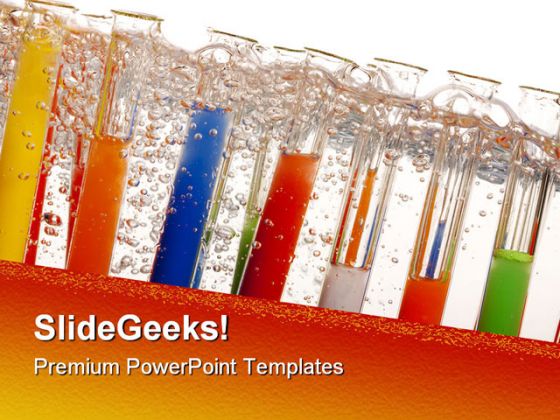 Determination of Metformin in urine
There are many methods to determine Metformin in urine :

Capillary electrophoresis (with contactless conductivity dedection)
Voltammetric method
Cation-exchange HPLC 
Normal phase chromatography
LC-MS
RP-HPLC (specific column or common columns using ion-pairing agent)
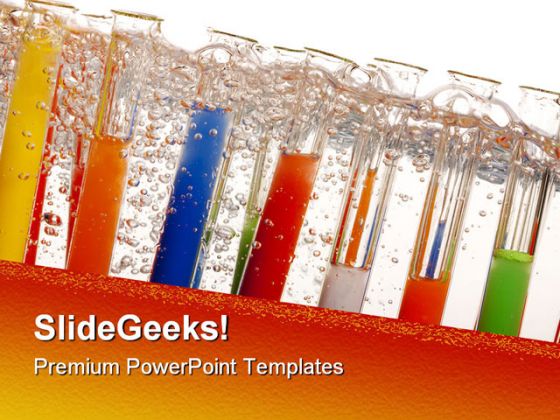 The purpose of the study


To developed a method using a conventional column
Ion-pairing chromatography
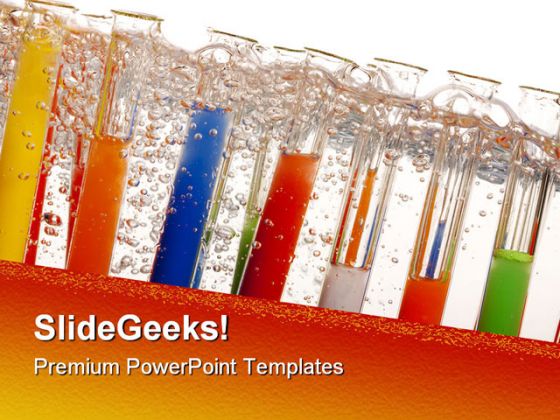 The problem of biological sample preparation
Extraction is necessary because: 
Provides a purity of biological material to be injected
Enables analyte’s concentration
Solid phase extraction: 
It is costly ( C18 column ion - pairing or dedicated column) 
 Liquid-liquid extraction : 
It is difficult 
Limit of quantification ( 1.6 mcg/mL ) 
Use small amounts of biological matrix
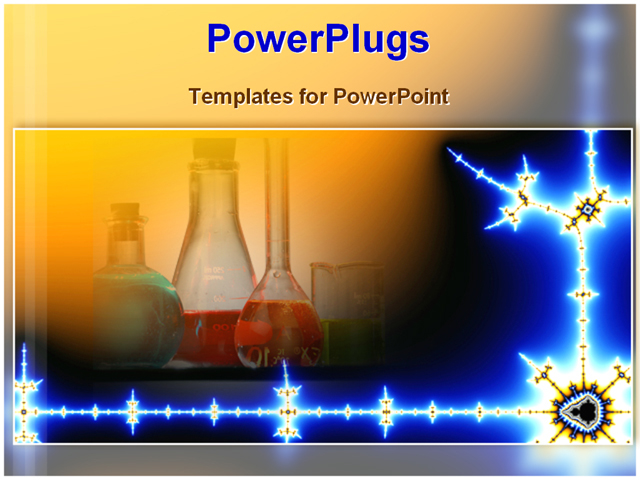 What do we want from our method ?
To be simple

To use conventional column 

To be selective

To be accurate

To be rapid

To comply the purpose (study of BE from urinary data)
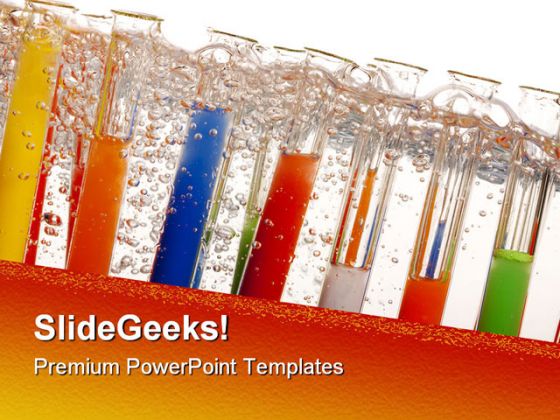 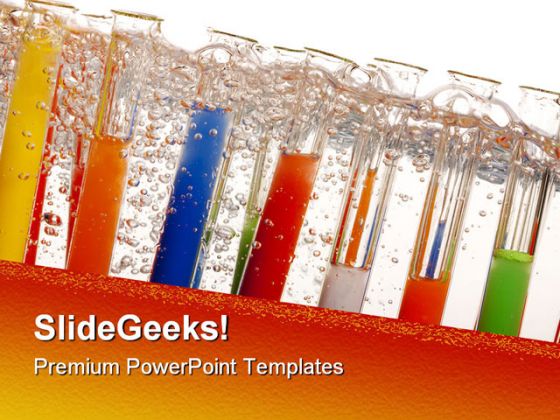 Materials and reagents

 Metformin HCl
 ACN (HPLC grade)
 SDS, H3PO4 (analytical grade)
 Millipore water (Direct Q-UV-Ultrapure® water system)
 NYLON membrane filters type HNWP (47mm, 0.45µm)
 Varian Scientific Syringe filters PTFE (17 mm., 0.22µm)
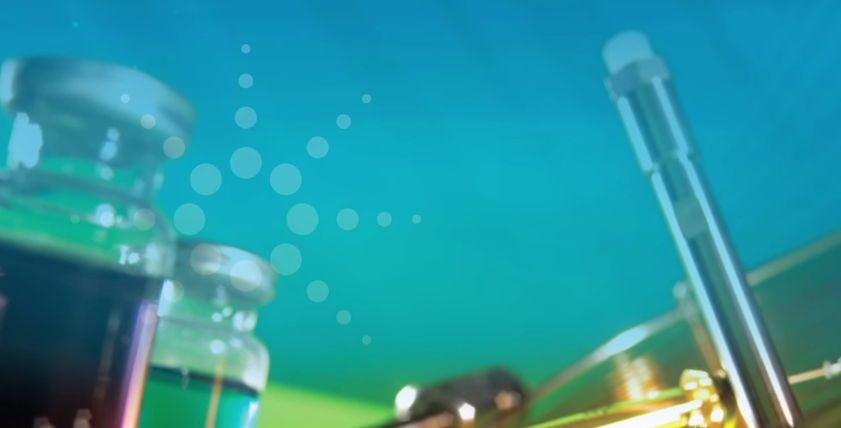 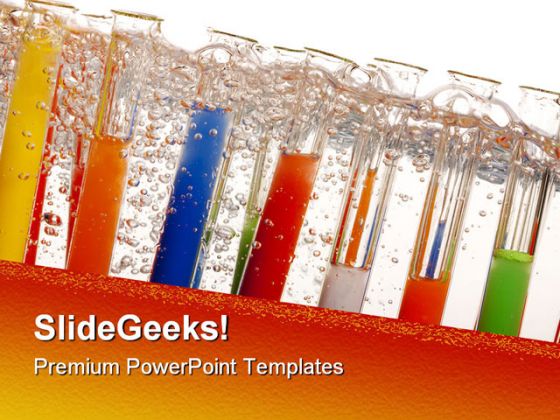 Instruments/Chromatographic system

Chromatographic system in reverse phase Agilent 1200, having in-built  binary pump, UV/Vis DAD (Agilent 1200) using CWS software (ChemStation) install in PC.
Superspher® 100 RP 18 (250mm x 4.0mm i.d., 5µm particle size) C18. 
Centrifuge  
Analytical balance
Vortex
pH-meter
Ultrasonic cleaner
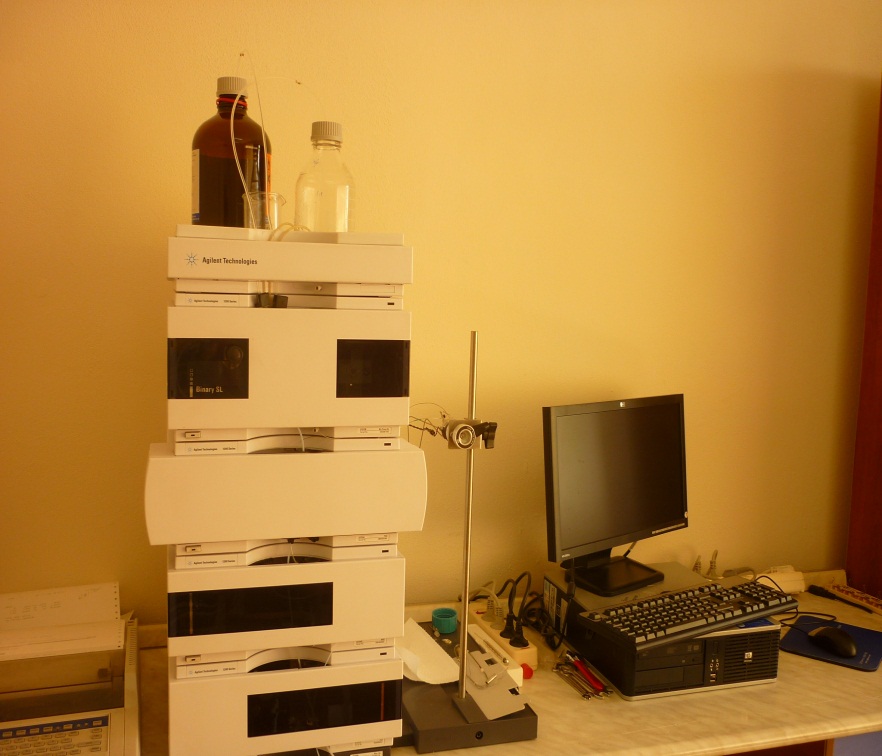 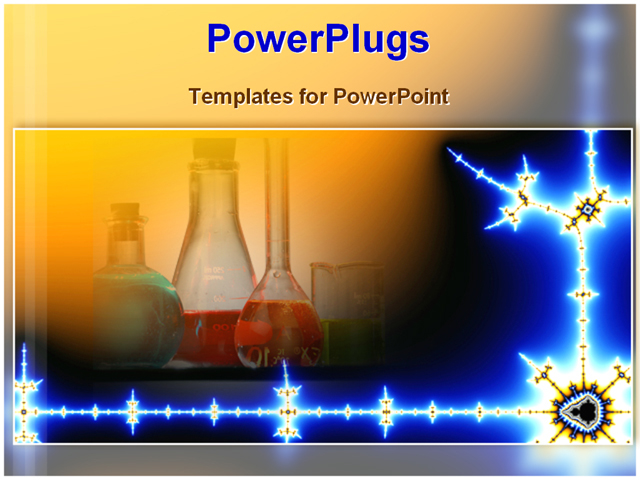 Chromatographic conditions
Mobile phase ACN:sodium phosphate buffer 10 mmol pH=6.0, 0.3%SDS (30:70)
Mobile phase was filtered and degased for 30 minutes before use.
The flow rate 1.00 ml/min, dedection was carry out in 236 nm
Column’s temperature 50°C
Manual injector 20µL 
The retention time of metformin was 6.4 minutes
Method was linear in the range 62.5-2000 µg/ml
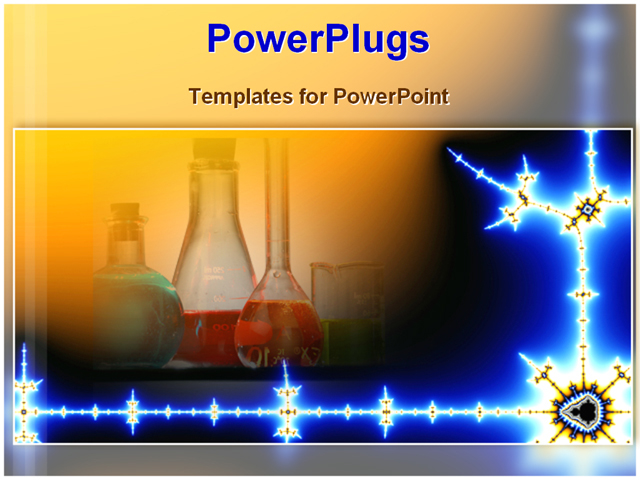 Calibration standards and quality control urine samples 

 Stock solution Metformin in buffer (40 mg/ml)

 Working standards (62.5-2000 µg/ml) obtained by diluting the stock solution in drug-free urine

 The solutions were freshly prepared for each analytical run

 Urine samples were centrifugated at 10000 rpm/min for 10 min, filtered and diluted 100-fold in water before HPLC.
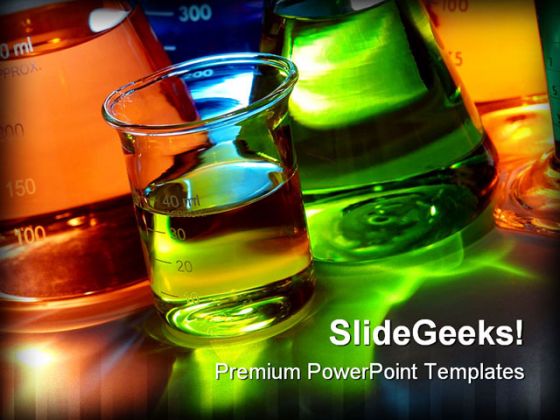 Development and validation of bioanalytical method
The main analytical parameters  that are used for validation of bioanalytical method are :

 Linearity
 Precision
 Accuracy
 Limit of dedection
 Limit of quantification
 Selectivity
 Specificity
 Robustness
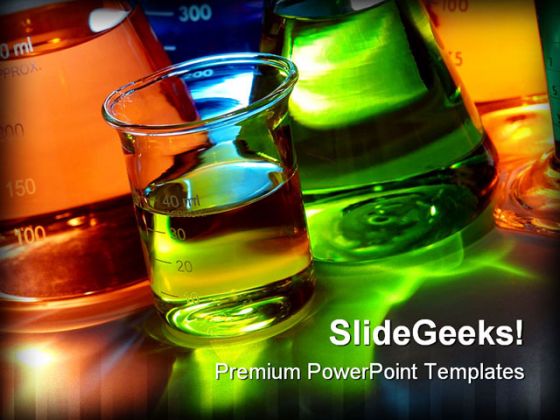 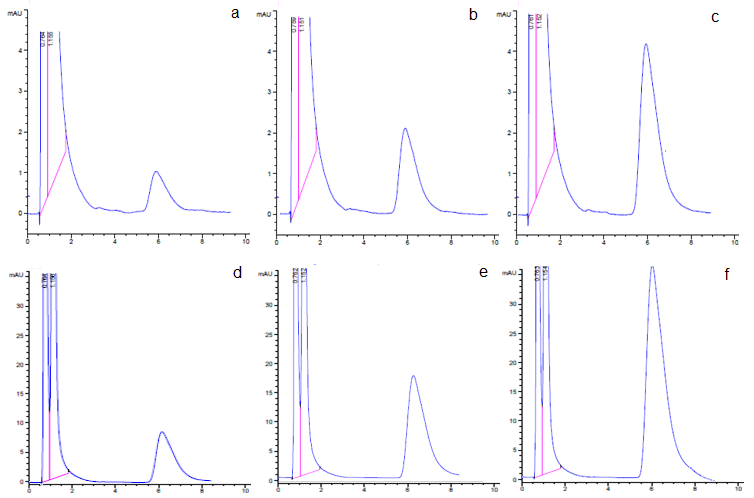 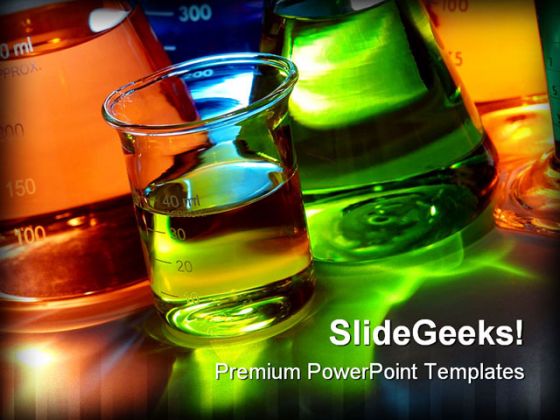 Calibration curves


a)                                                             b)








Fig 2. Calibration curves of metformin in urine within-day (a) and between days (b).
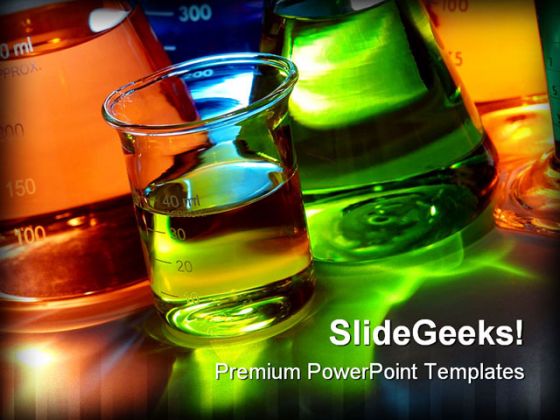 PRECISION AND ACCURACY WITHIN-DAY AND BETWEEN DAYS
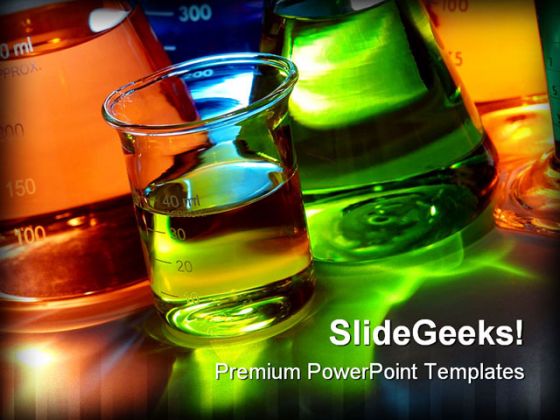 Limit of Dedection and Limit of Quantification (LOD and LOQ)

LOD = 3.3 SD/S and LOQ = 10 S.D/S, where S.D is LOD = 3.3 SD/S and LOQ = 10 S.D/S, where S.D is the residual standard deviation of regression line and S is the slope of the line.


LOD = 12 µg/ml
LOQ = 35 µg/ml

In the range 62.5-2000 µg/ml
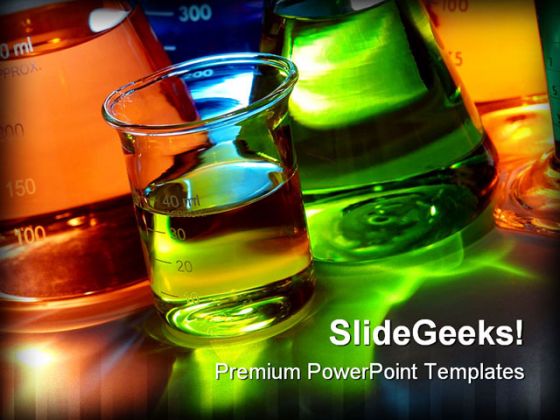 Selectivity and specificity



a)










b)


Fig 3. Spectra of Metformin in 236 nm(a) and HPLC-UV chromatogram of blank human urine (b)
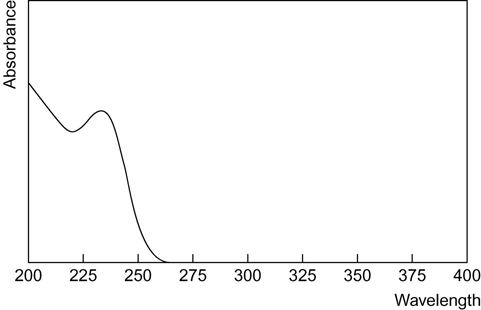 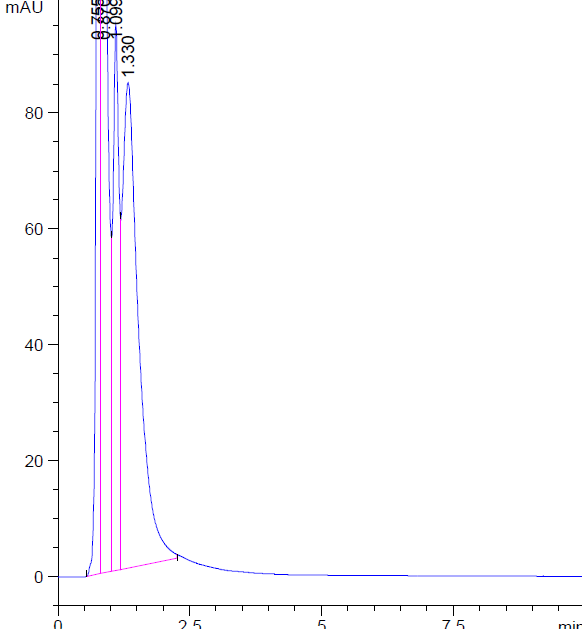 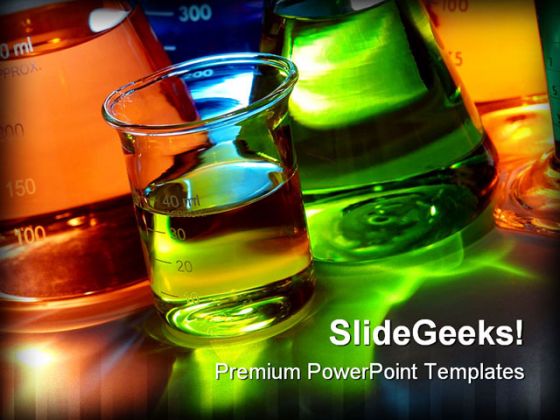 Robustness

 Small changes in mobile phase organic strength 

and in pH by ± 2% has no significant effect on chromatographic resolution.
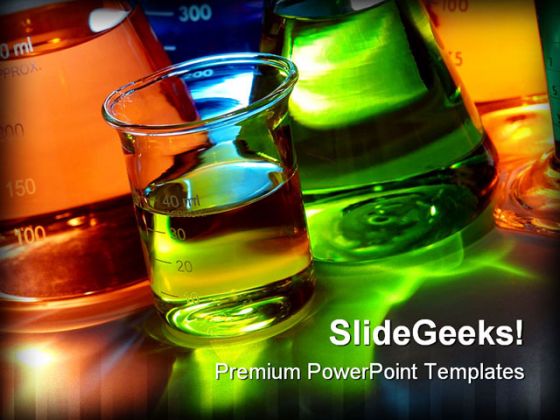 Application

The method was used to determined metformin concentration in urine samples from 18 healthy volunteers, after oral administration of a tablet containing 850 mg of metformin.





Fig. 4. HPLC-UV chromatograms obtained for urine from volunteer a- 2 hours (c=1.0931 mg/ml) b- 4 hours (c=1.1813 mg/ml) c- 6 hours (c=0.1356mg/ml) after oral administration of 850 mg metformin tablet
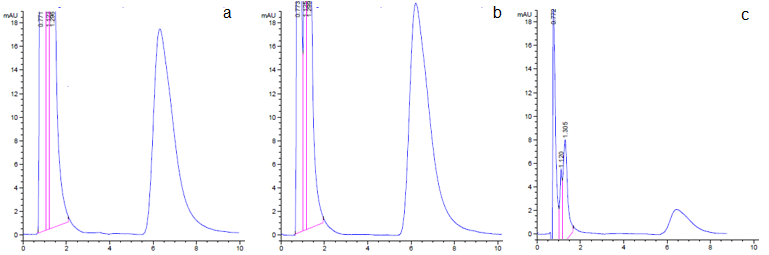 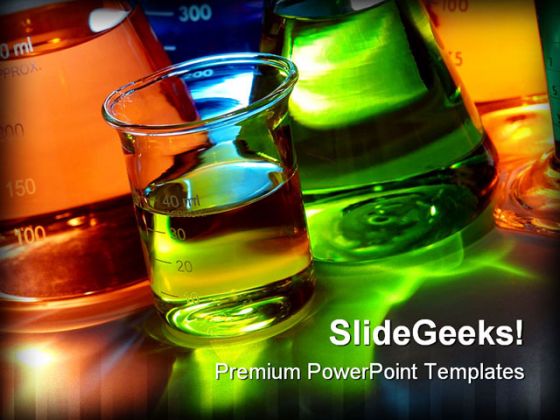 Cumulative amount and rate of excretion

a)                                                                                                                                             b)












Fig 5. Cumulative amount (a) and rate of excretion (b) of Metformin 850 mg tablet in 18 healthy volunteers in 24 hours.
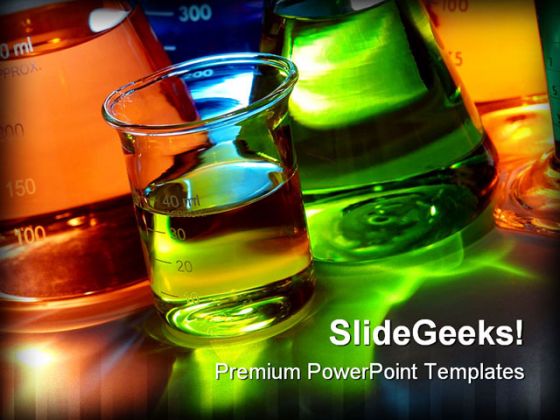 Conclusions

 Method was simple,
 rapid
 selective
 accurate
 use conventional column 
 comply the purpose (study of BE from urinary data)
Thank you!